Statistics
The normal distribution
Twitter: @Owen134866

www.mathsfreeresourcelibrary.com
Prior knowledge check
3) The probability that a plate made using a particular production process is faulty is given as 0.16. A sample of 20 plates is taken. Find:

The probability that exactly two plates are faulty
The probability that no more than three plates are faulty
0.540
0.211
0.390
0.599
0.124
0.584
0.869
Teachings for 
Exercise 3A
The normal distribution
You need to understand the shape and basic ideas behind the normal distribution

In year 12 you will have encountered discrete random variables

The key numerical point was that these can only take certain values, determined by the context
0
1
2
3
4
5
6
7
8
The probability of getting 4 heads will be equal to the height of this bar
The probability of getting 3 heads or less will be equal to the sum of the heights of these bars
0
1
2
3
4
5
6
7
8
3A
The normal distribution
The distribution of heights as a Histogram
You need to understand the shape and basic ideas behind the normal distribution

The normal distribution focuses on continuous random variables

These can take any numerical value (eg Height), and are modelled using a curve instead

For a quantity such as height, the majority of people will be close to the average

As we move further away from the average height, there are fewer people (ie – there would be a lower probability of randomly selecting one at that height)
130
140
150
160
170
180
If we reduce the classwidths used…
130
140
150
160
170
180
The shape of the Histogram becomes smoother. If we continue indefinitely, we get what is known as the normal distribution curve…
3A
The normal distribution
175cm
You need to understand the shape and basic ideas behind the normal distribution

For example, if we decided to model the heights of adult males in a city…

Imagine that the mean height was 175cm, and the standard deviation was 12cm…

The curve will be split into equal halves either side of 175cm

The area under the curve is used to represent probabilities, with the total area underneath being equal to 1
Area = 0.5
Area = 0.5
140
150
160
170
180
190
200
210
So the probability of a randomly selected person being under 175cm tall is 0.5, based on this data
3A
The normal distribution
3A
The normal distribution
You need to understand the shape and basic ideas behind the normal distribution

Approximately 68% of the data is within one standard deviation of the mean

Approximately 95% of the data is within 2 standard deviations of the mean

Almost all (99.7%) of the data is within 3 standard deviations of the mean
So what would this area be?
So 16% of the males would have a height less than 163cm
Area = 0.68
Area = 0.16
For example, using the data from before, the height of adult males is being investigated, and we find the mean is 175cm and the standard deviation is 12cm

 This means the area on the diagram above would be 0.68 (ie – the probability of a randomly chosen male falling into this region would be 68%)
3A
The normal distribution
Area = 0.5
Area = 0.5
(normally distributed with a mean of 8mm and a standard deviation of 0.2)
3A
The normal distribution
Area = 0.95
3A
The normal distribution
Area = 0.5
Area = 0.34
Mark on the value we are given in part c)

The standard deviation is 0.2, so the area shown on the diagram above is the area within 1 standard deviation of the mean

So the area between 7.8mm and 8mm will be equal to 0.68 ÷ 2 (0.34)

The area above 7.8mm will therefore be equal to 0.34 + 0.5 (0.84)
3A
Teachings for 
Exercise 3B
The normal distribution
 Now, on your calculator, press menu
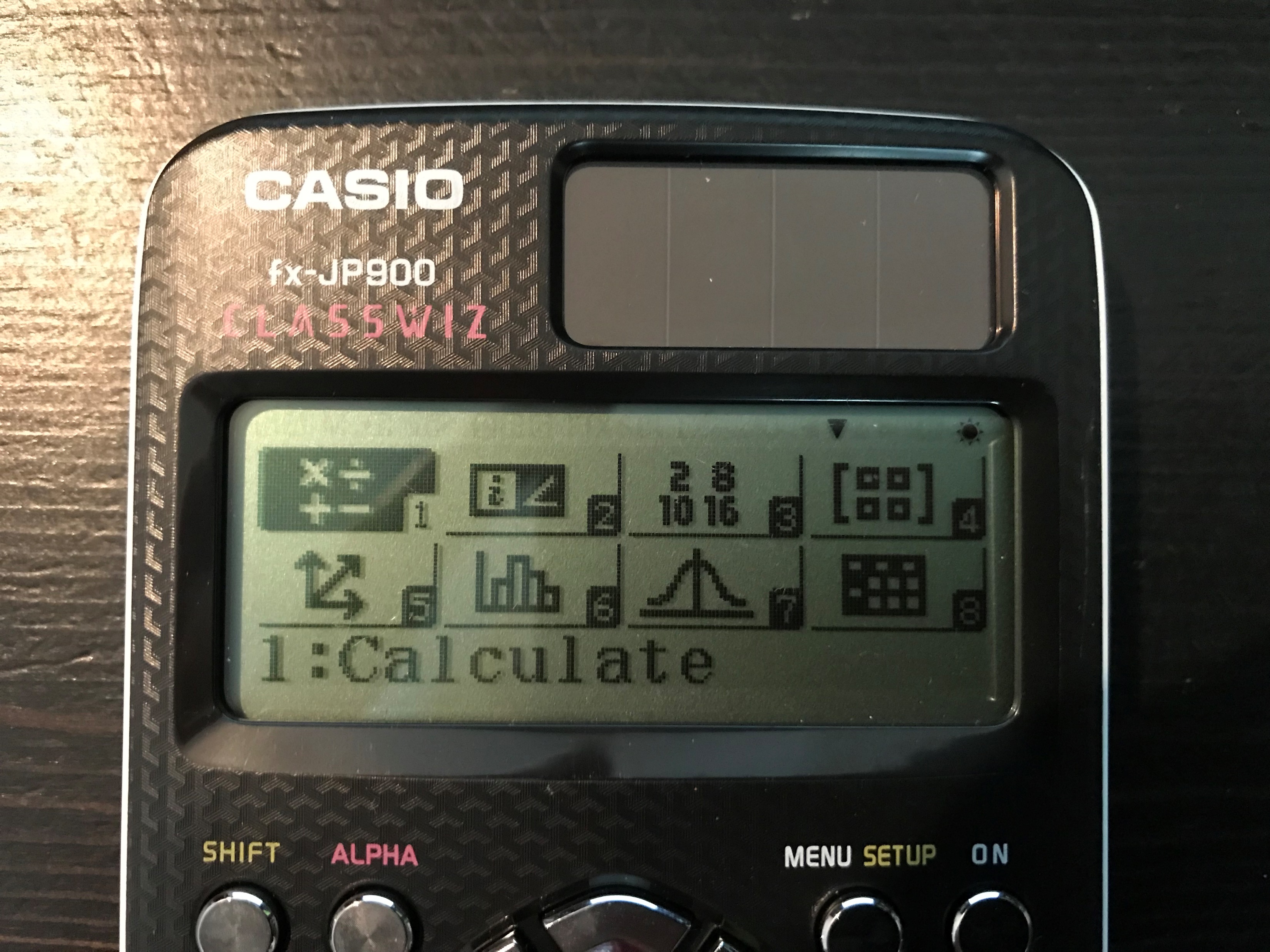  Now press 7 for distributions
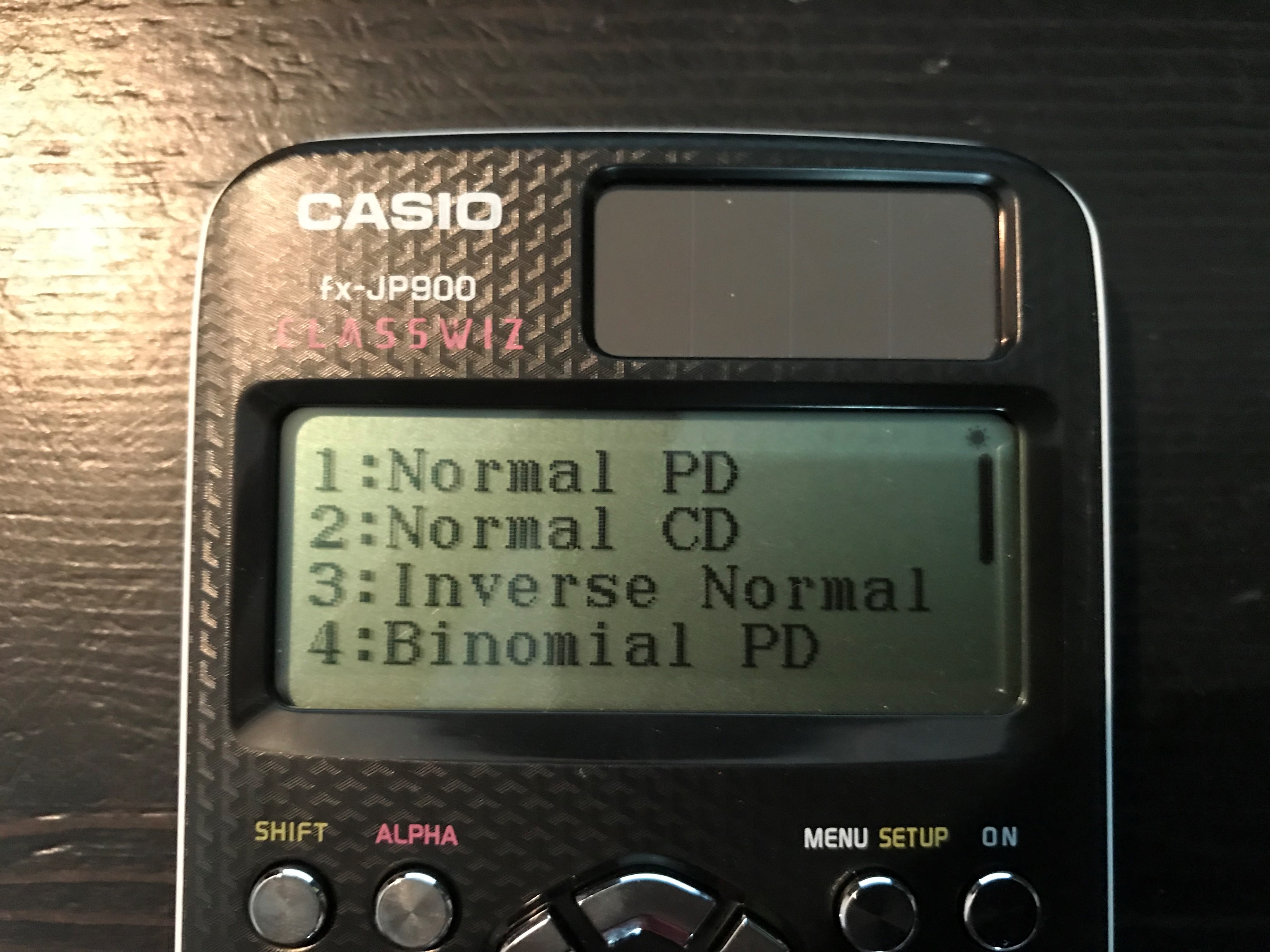 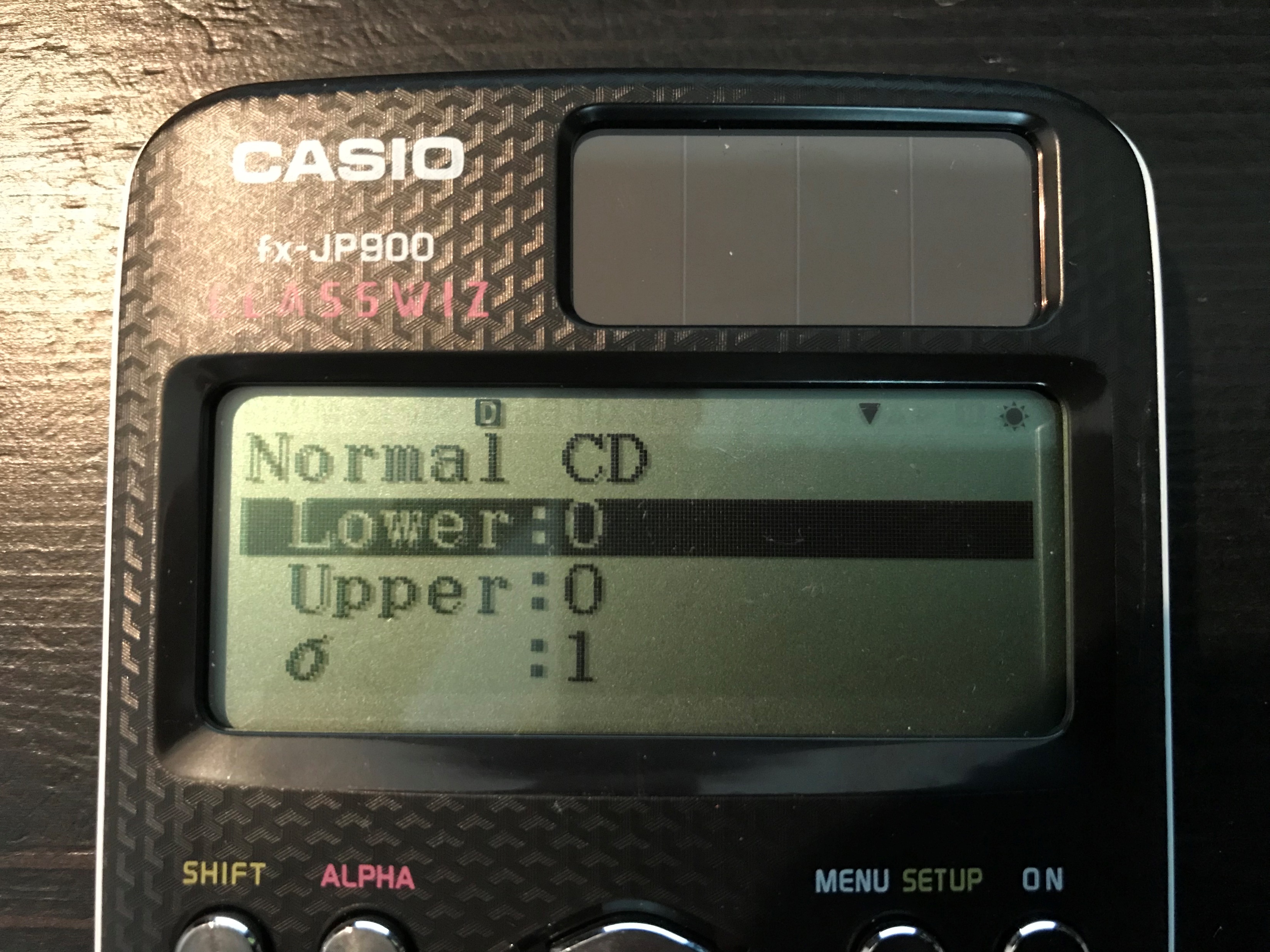  Now press 2 for the normal cumulative distribution
 Now input the lower limit. If there is no lower limit, choose a value at least 5 standard deviations below the mean (so in this case any value less than or equal to 10 would be fine)
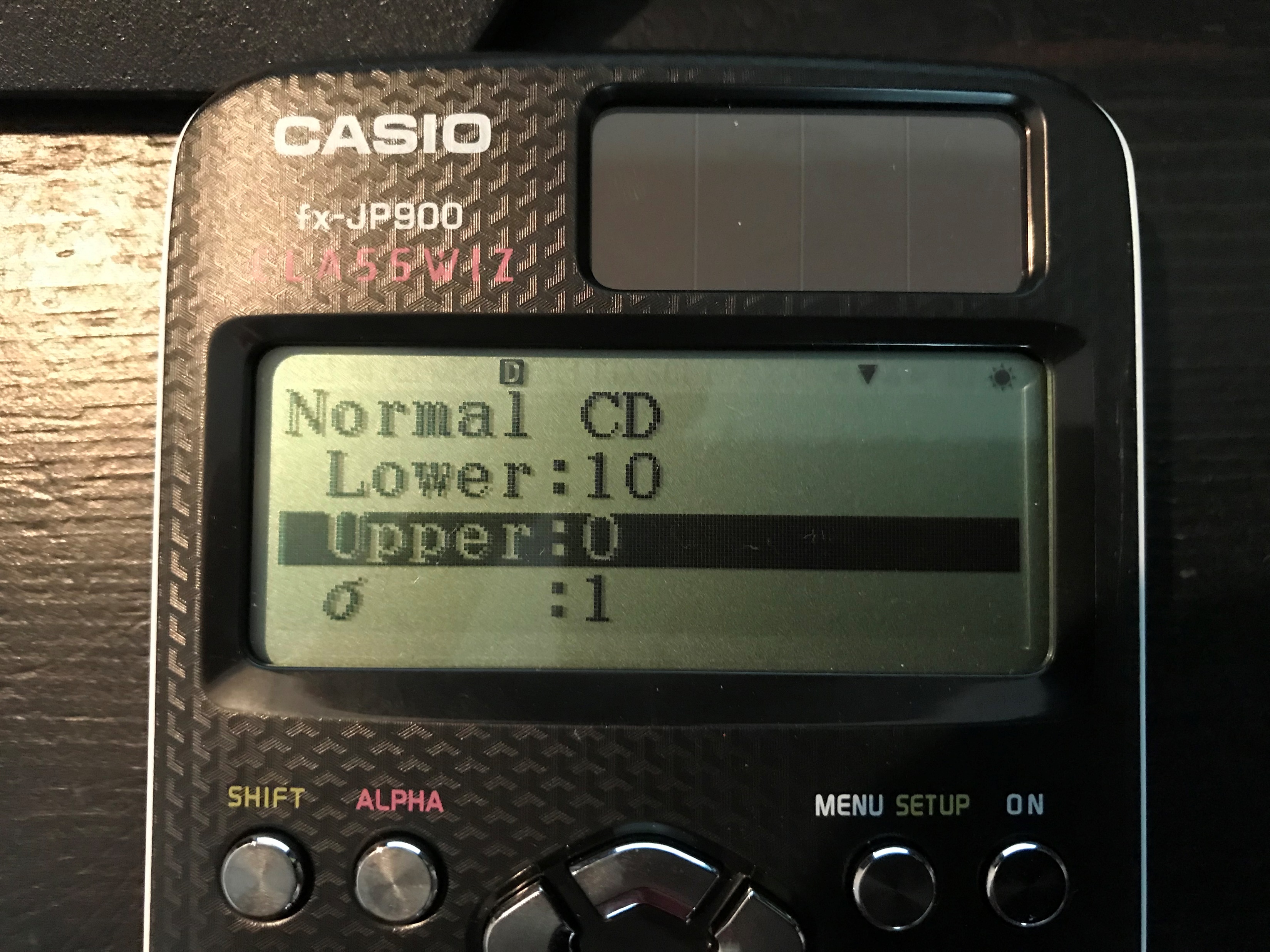 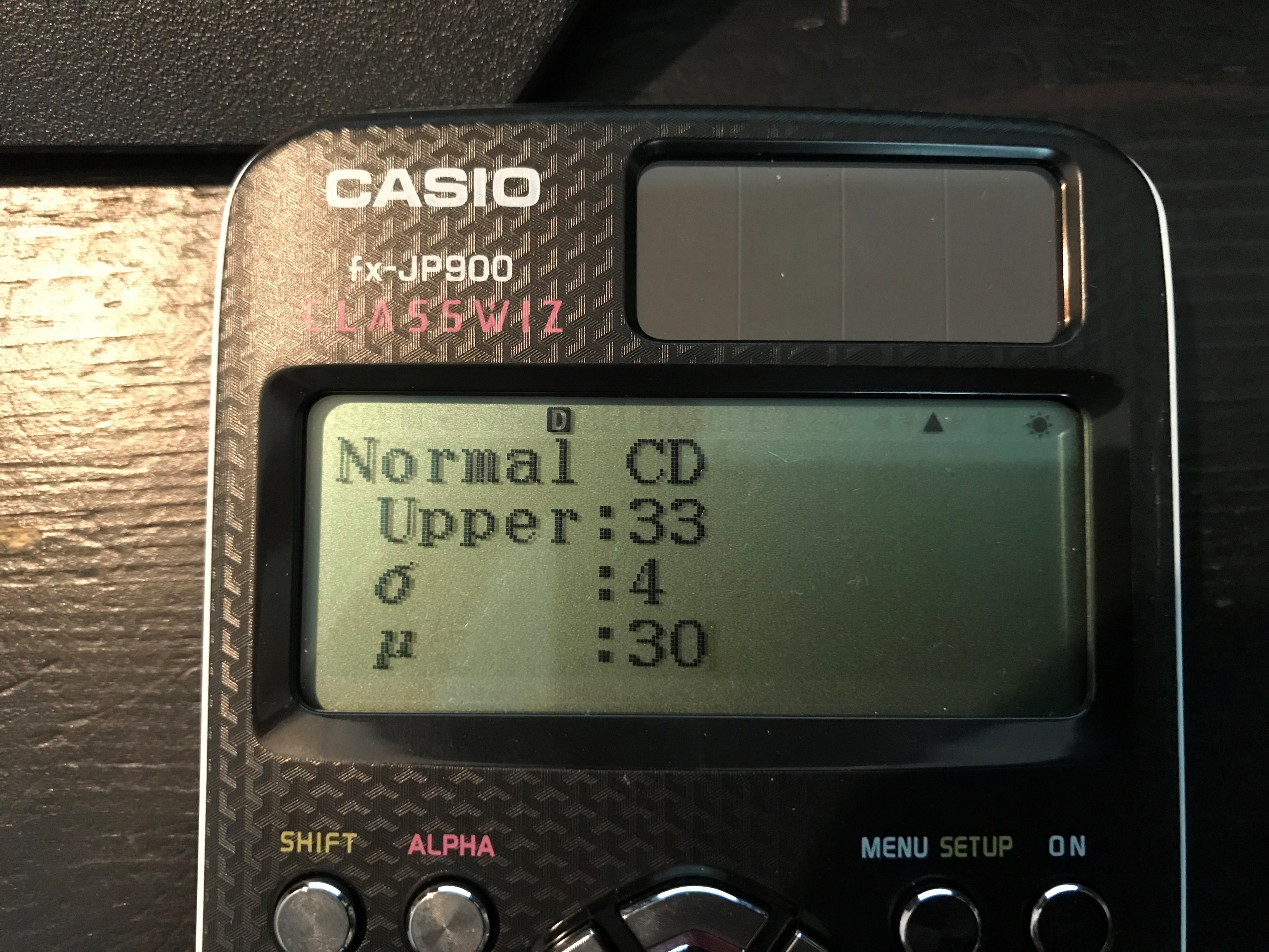  Now input the upper limit (in this case 33), the standard deviation and the mean
 Press equals and the calculator will tell you the area!
3B
The normal distribution
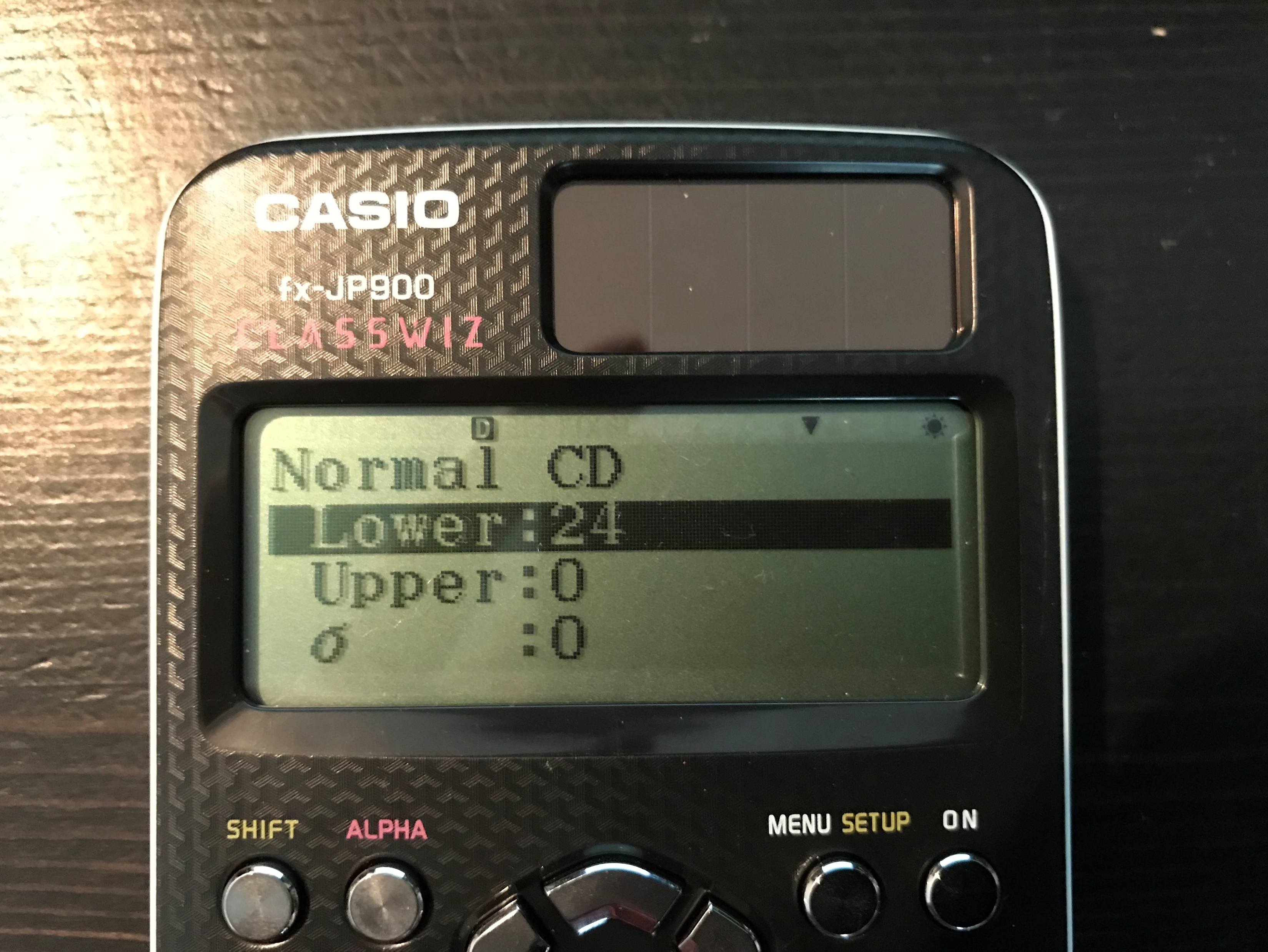  Input the lower limit (in this case 24 – it does not matter whether the inequality also includes 24 or not)
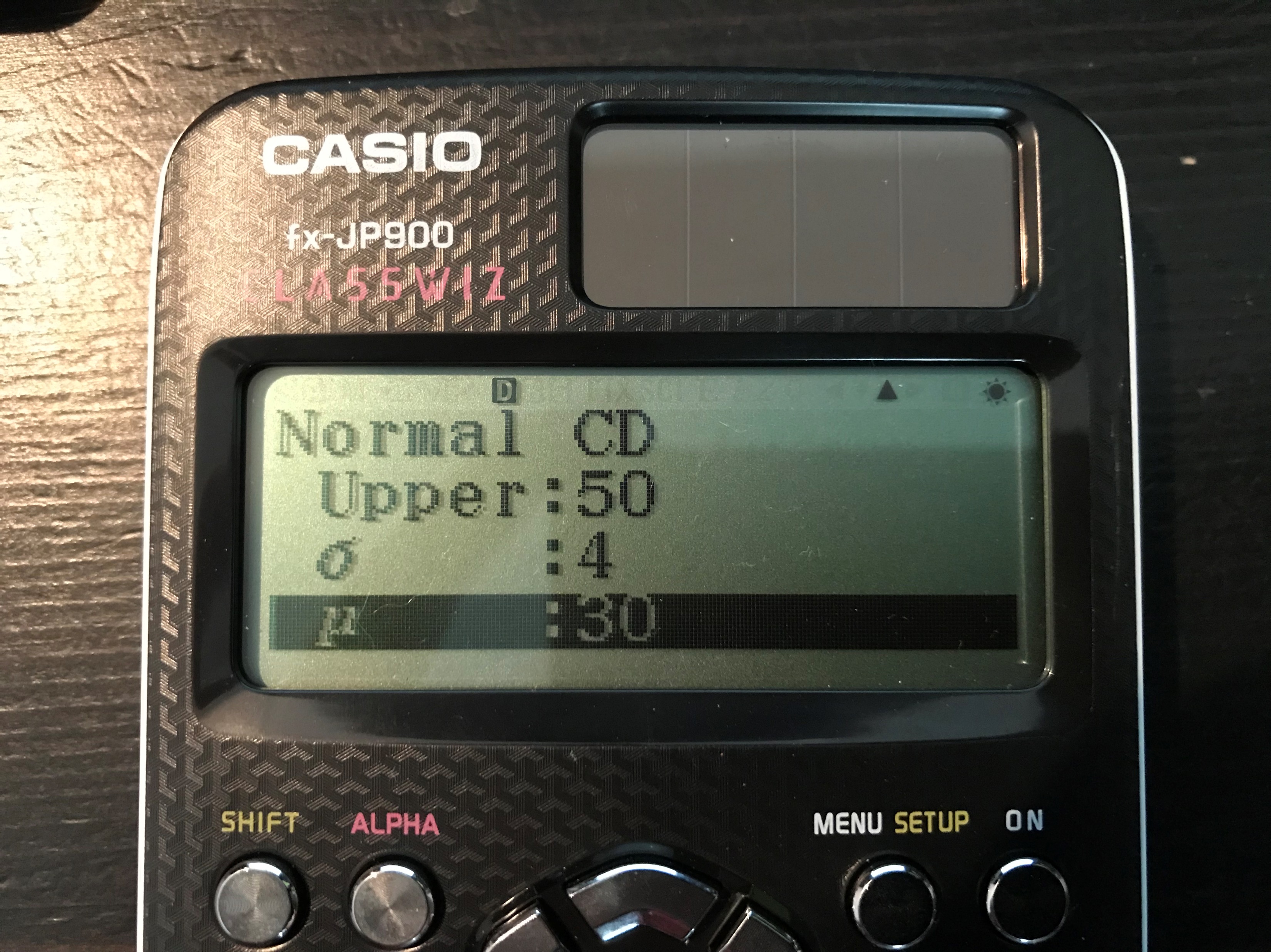  Now input the upper limit (in this case there is none, so any value above 50), the standard deviation and the mean
 Press equals and the calculator will tell you the area
3B
The normal distribution
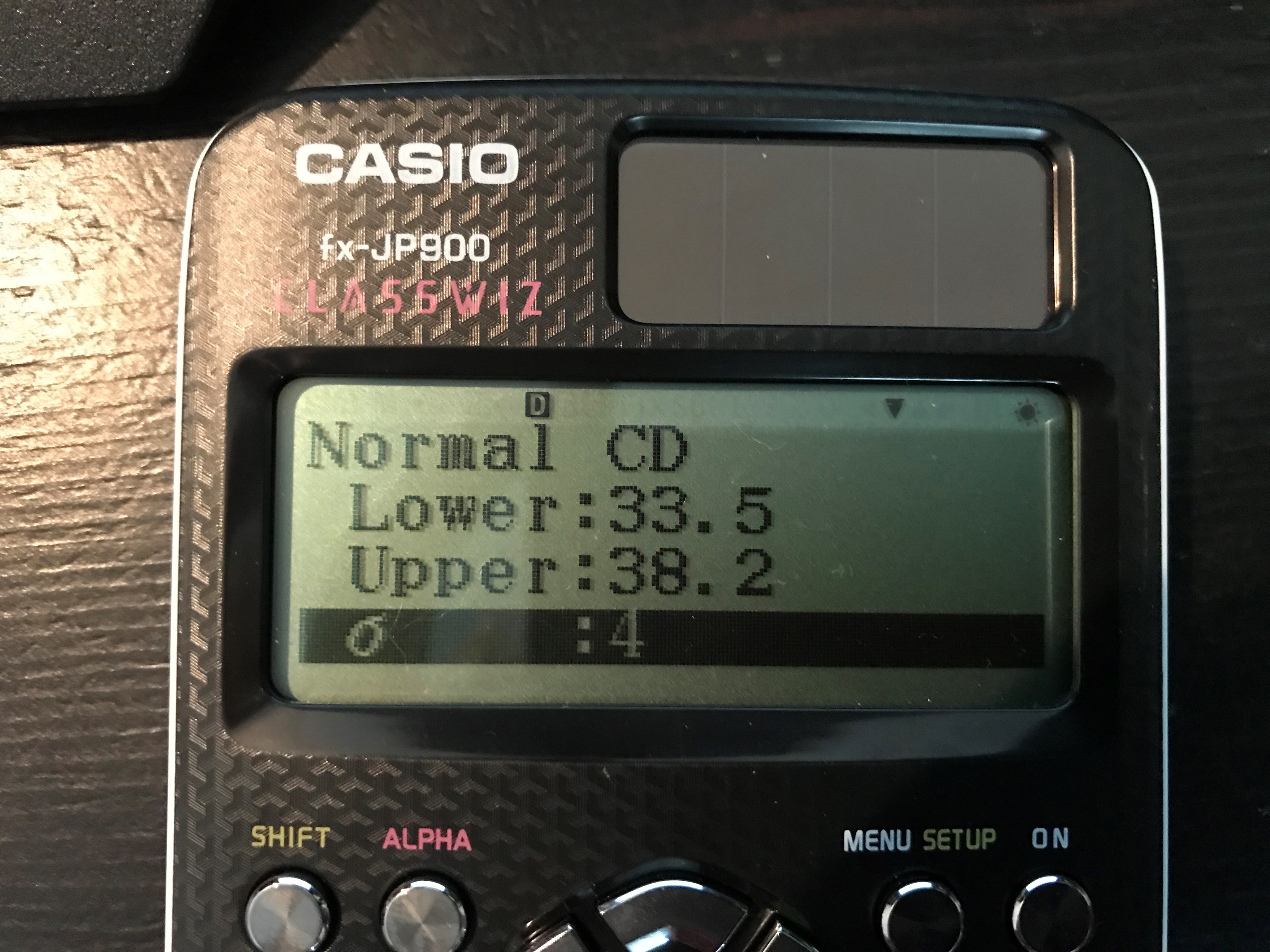  Now input both limits, the standard deviation and the mean (it does not matter whether the inequality includes the value or not)
 Press equals and the calculator will tell you the area
3B
The normal distribution
In this case, we can find the area between 27 and 32, and then subtract it from 1…
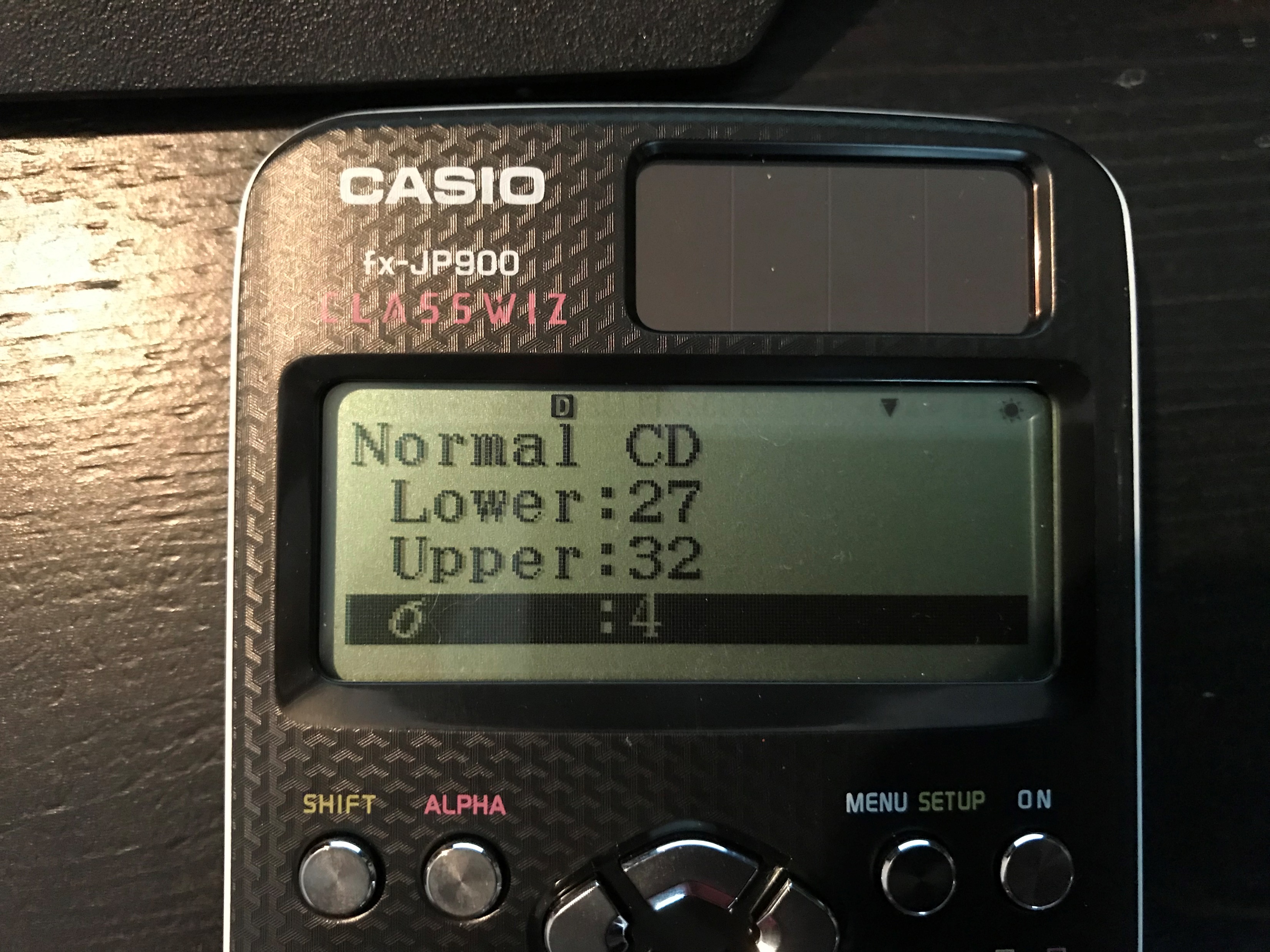  Now input the limits, mean and standard deviation
 Press equals
 In this case, remember that you need to subtract the answer from 1…
3B
The normal distribution
Use your calculator as before. The lower limit should be 140, the upper limit should be at least 175 (5 times the standard deviation). The mean is 100 and the standard deviation is 15…
= 0.00383
3B
The normal distribution
= 0.00383
3B
Teachings for 
Exercise 3C
The normal distribution
 Now, on your calculator, press menu
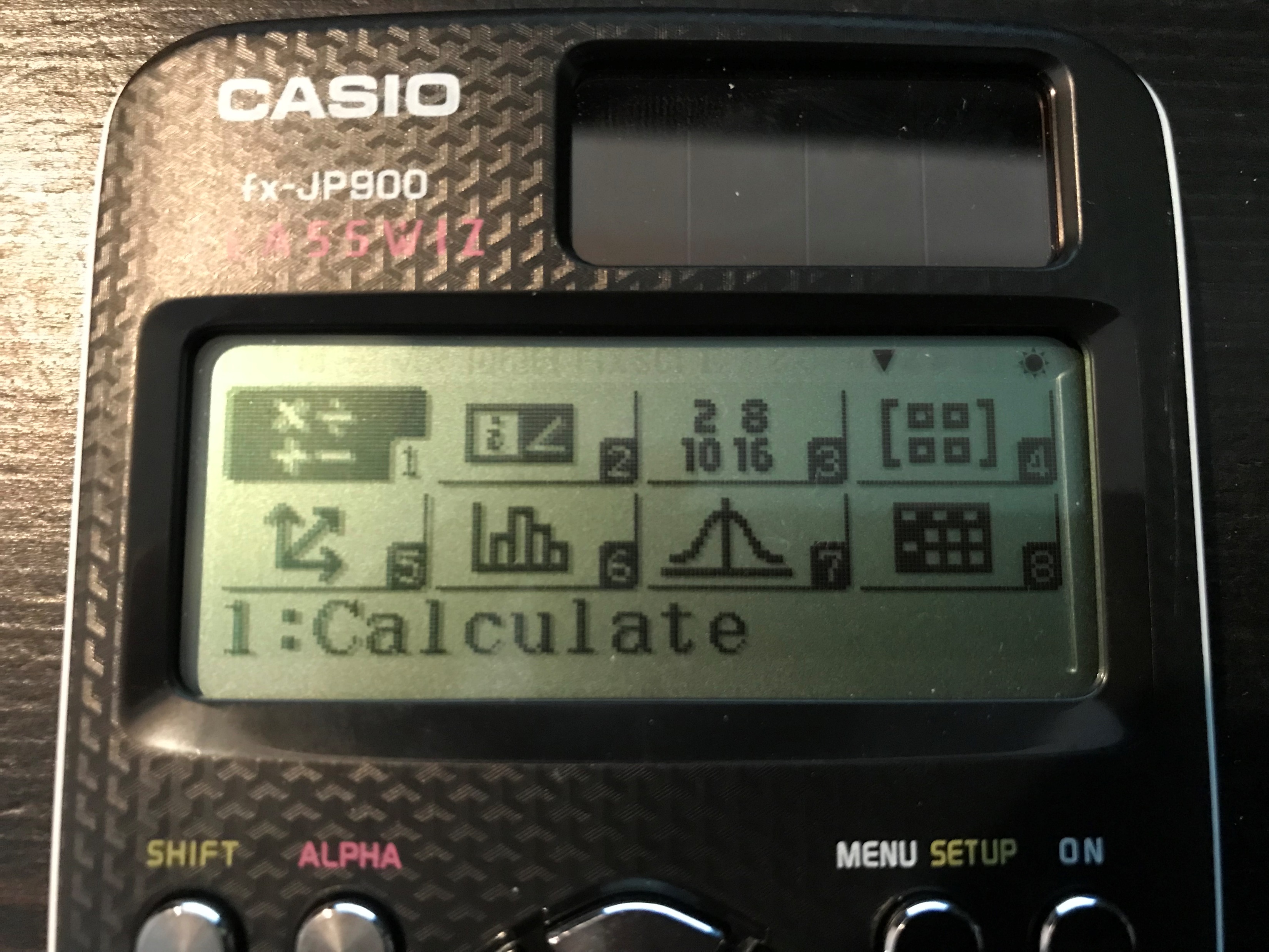 Area = 0.75
 Now press 7 for distributions
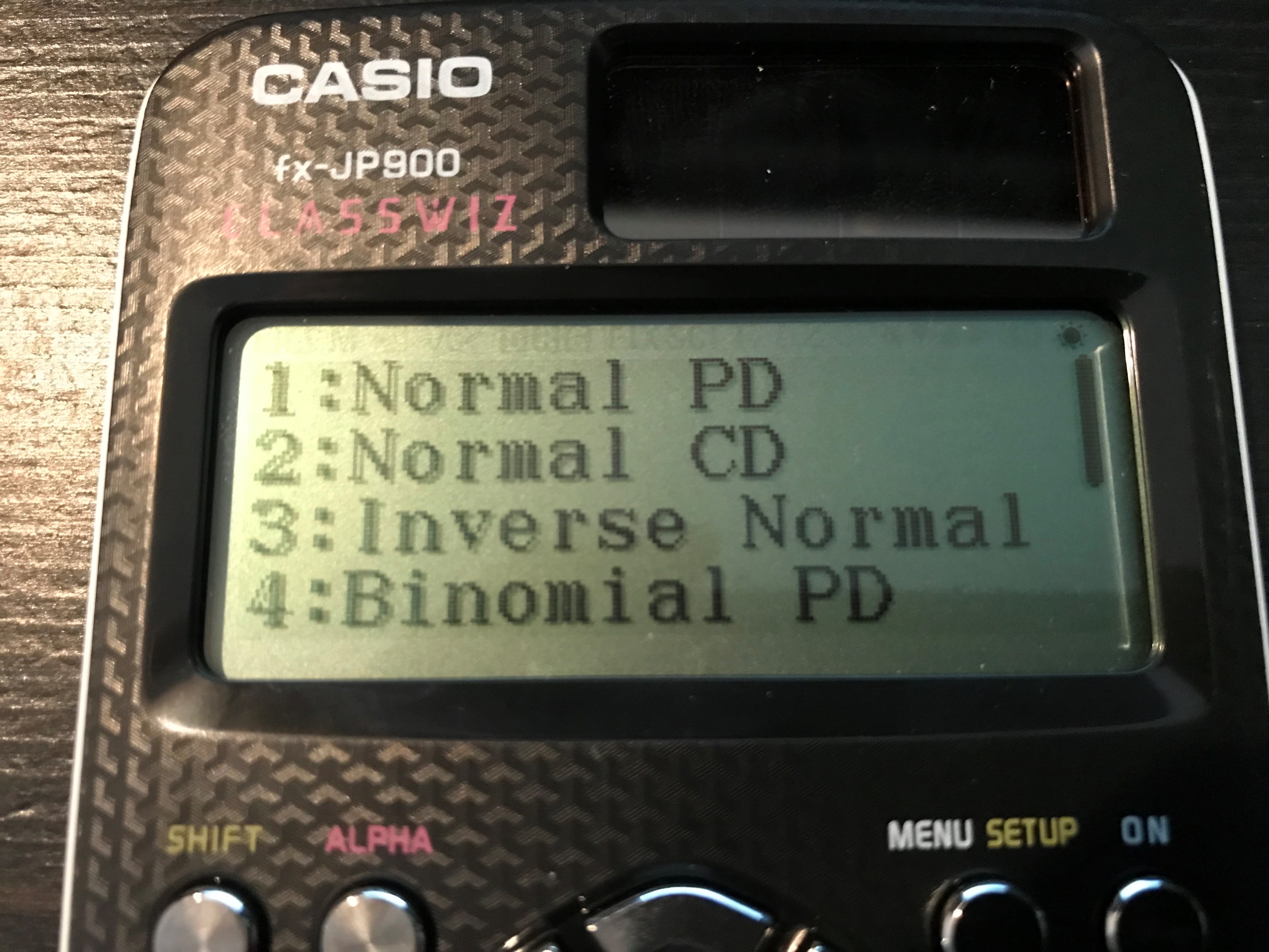 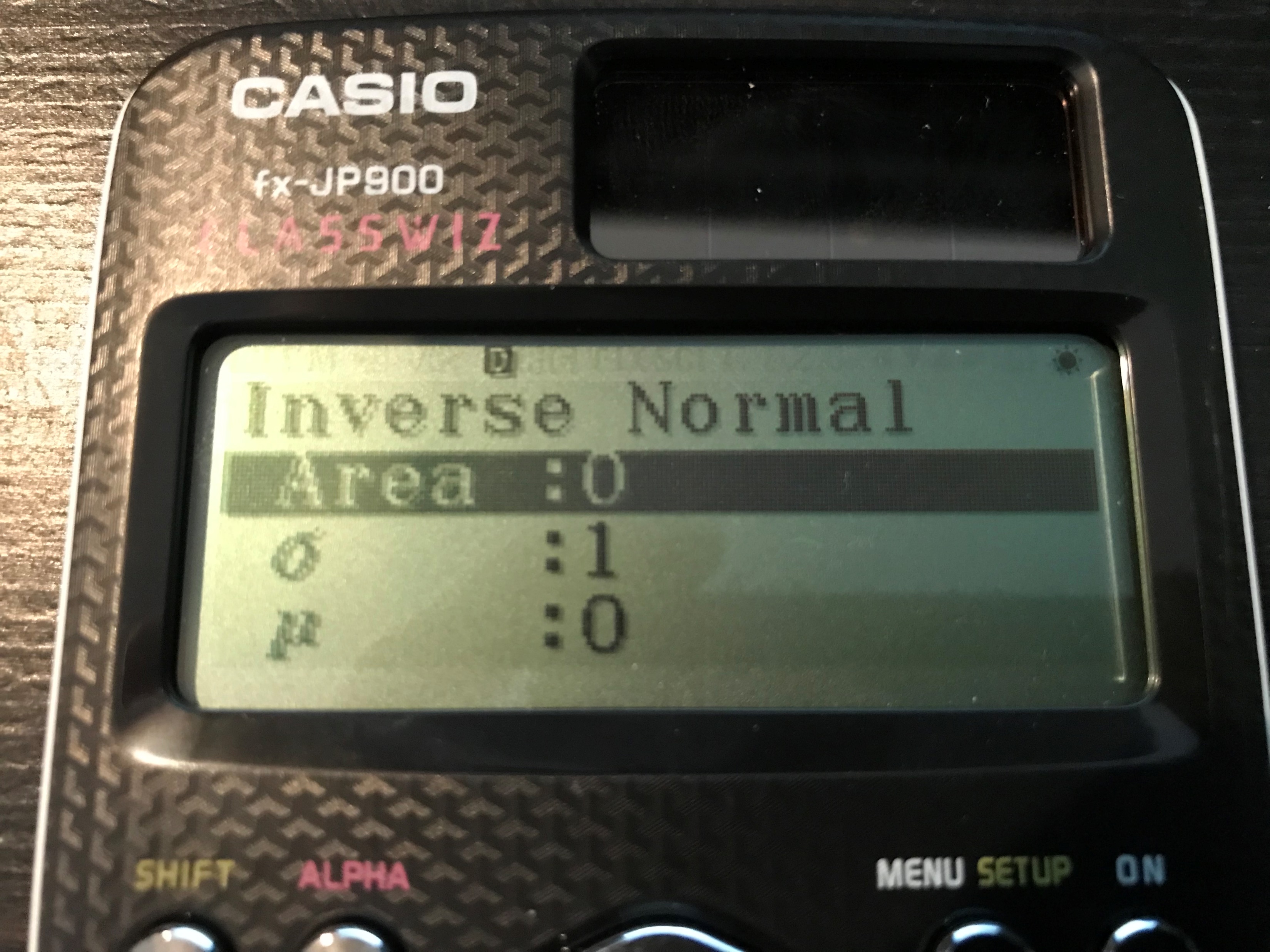  Now press 3 for the Inverse normal distribution
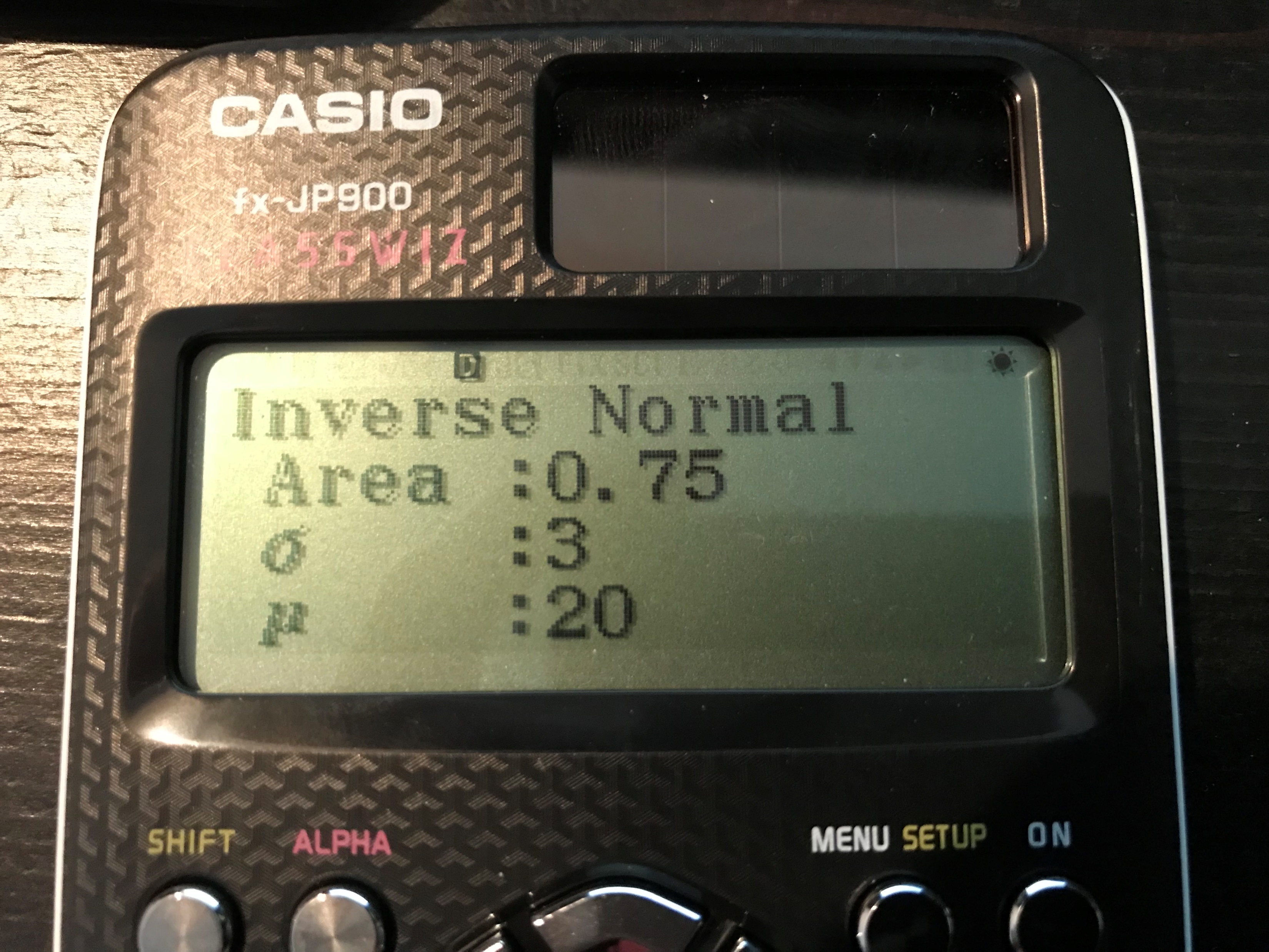  Now input the probability we want, as well as the standard deviation and mean
 Press equals and the calculator will tell you the value which has this area below it (as in, below the value, to the left of it)
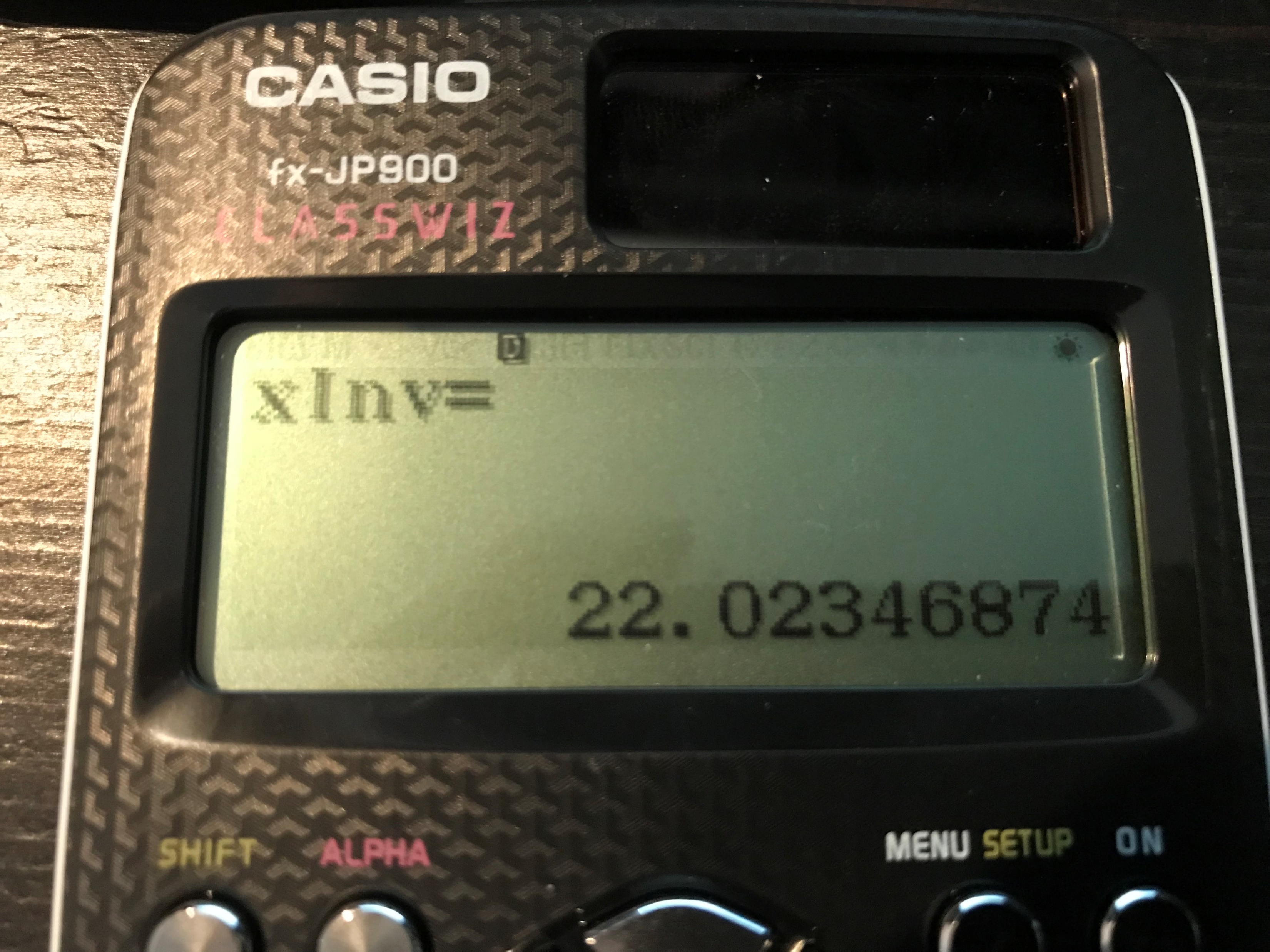 3C
The normal distribution
Area = 0.4
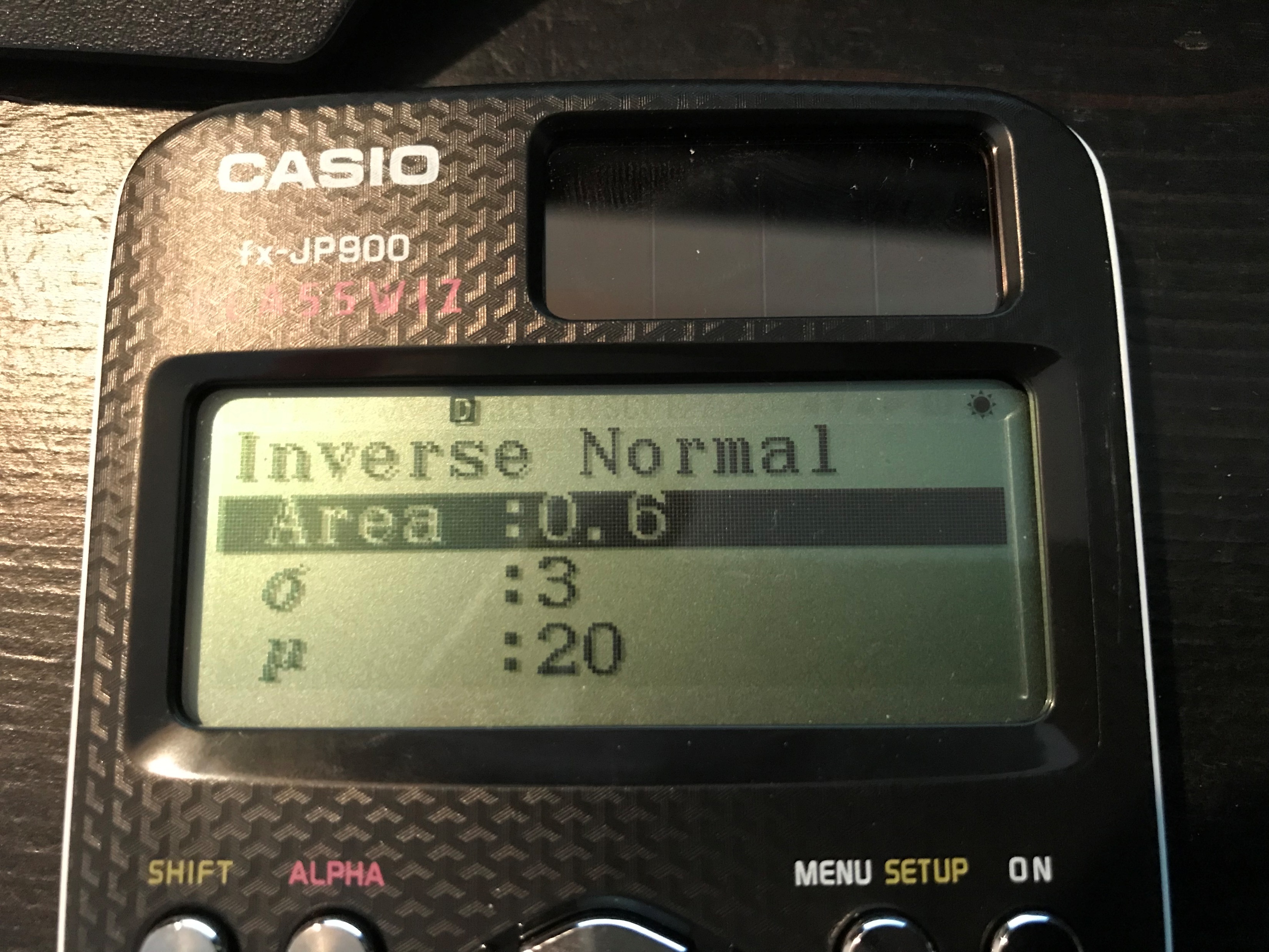  Be careful here! The calculator bases calculations on the area below the value given. So in this case, we need to put in the probability as 0.6.
 After putting the mean and standard deviation in as well, the calculator will tell you the value…
3C
The normal distribution
Area = 0.3
Area = 0.0912
 It is 0.0912…
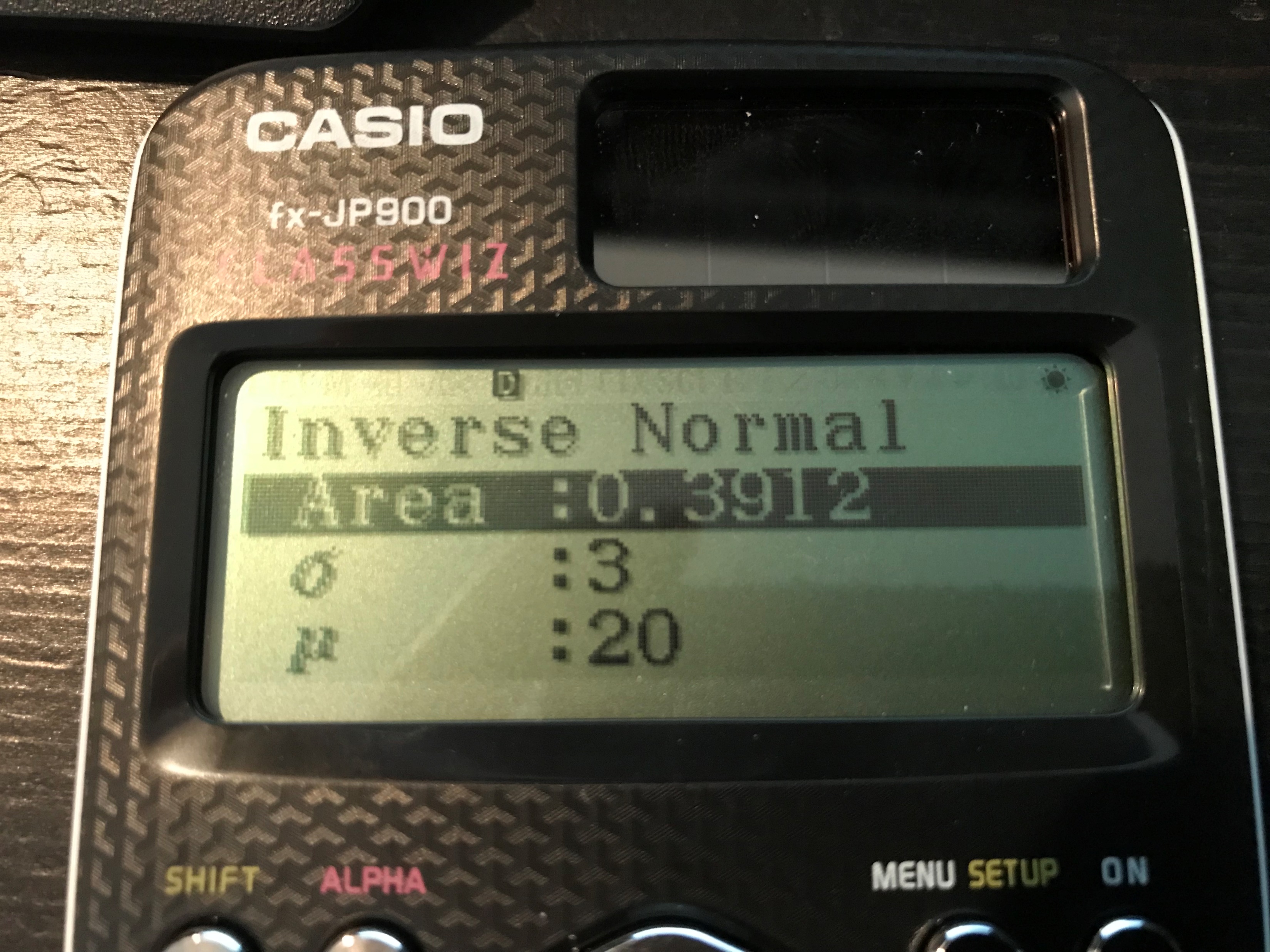 3C
The normal distribution
Area = 0.6
3C
The normal distribution
Area = 0.25
Area = 0.25
Area = 0.25
Area = 0.25
Firstly, remember that for normally distributed data, Mean = Median = Mode, so the value of 20 is also the Median

Secondly, remember that the quartiles and the median split the data into 4 equal parts, with the same quantity of data in each

Therefore, the area below the lower quartile (and all the other areas), will be 0.25
3C
The normal distribution
Area = 0.25
So find the value that has an area of 0.25 less that it, using your calculator as before.

You should get 18.988…

Subtract this value from 20 to find the distance between the LQ and the Median

You should get 1.011

Then, add this to the Median to get the UQ

You should get 21.011
3C
The normal distribution
Area = 0.25
So the interquartile range will be the difference between the two values we calculated

This is equal to 2.02, to 2dp

(note that we could also find the difference between the Median and the LQ, and just double that!)
3C
Teachings for 
Exercise 3D
The normal distribution
You need to be able to use the standard normal distribution. If you need to work out an unknown mean or standard deviation, you will need to use this…

A set of normally distributed data can be coded so it fits the standard normal distribution

 The standard normal distribution has a mean of 0 and a standard deviation of 1
The coding will change all values in the same way, such that the mean becomes 0 and the standard deviation becomes 1
All values maintain their relative positions

So a value of 31 in the original distribution will become a value of 2 in the standard distribution (2 standard deviations above the mean)
Note that the 2 diagrams are NOT TO SCALE!
3D
The normal distribution
You need to be able to use the standard normal distribution. If you need to work out an unknown mean or standard deviation, you will need to use this…

The coding used is shown, and would be applied to all values in the original data set…
The original set of values
The mean
The standardised set of values
The standard deviation
3D
The normal distribution
We could calculate the mean and standard deviation for this new set of data
Notice that the numbers in the new data set are also symmetrical about 0…
3D
The normal distribution
Calculate
The phi here means the area below the value given (0.75), in the standardised normal distribution
3D
The normal distribution
Original
If we compare the diagram for the original distribution, and the new one, the probability of getting below 53 on the first is the same as the probability of getting below 0.75 on the second

 You can also think of it is ’53 is 0.75 standard deviations above the mean’
Standardised
3D
The normal distribution
Calculate
Remember we would need to use the area below the value given
 You can also think of it as ’55 is 1.25 standard deviations above the mean’
3D
The normal distribution
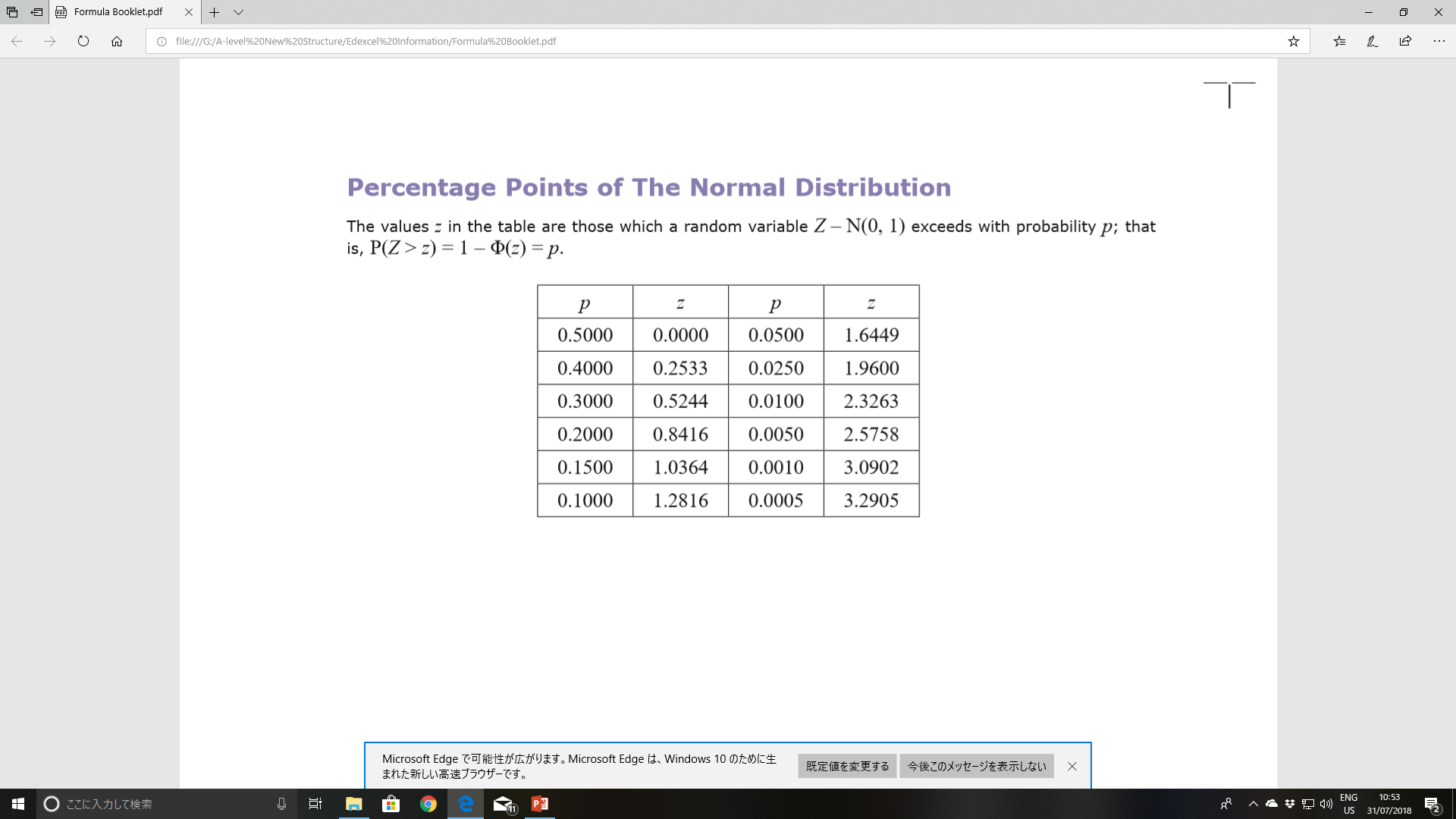 You need to be able to use the standard normal distribution. If you need to work out an unknown mean or standard deviation, you will need to use this…

You might be asked to find a value for z which corresponds to a particular probability. You are given some standard values in the formula booklet…

Be careful here, these values correspond to the region above a value in the standard normal distribution
This is saying that the value with an probability of 0.3 above it is 0.5244
Standardised
Area = 0.3
3D
The normal distribution
 The 95th percentile has 5% of the data above it, so there is a value which has this property…
Area = 0.05
 We will need to start by finding the equivalent value on the standardised distribution
Area = 0.05
3D
The normal distribution
Sub in values
Multiply by 16
Area = 0.05
Add 127 and round if needed
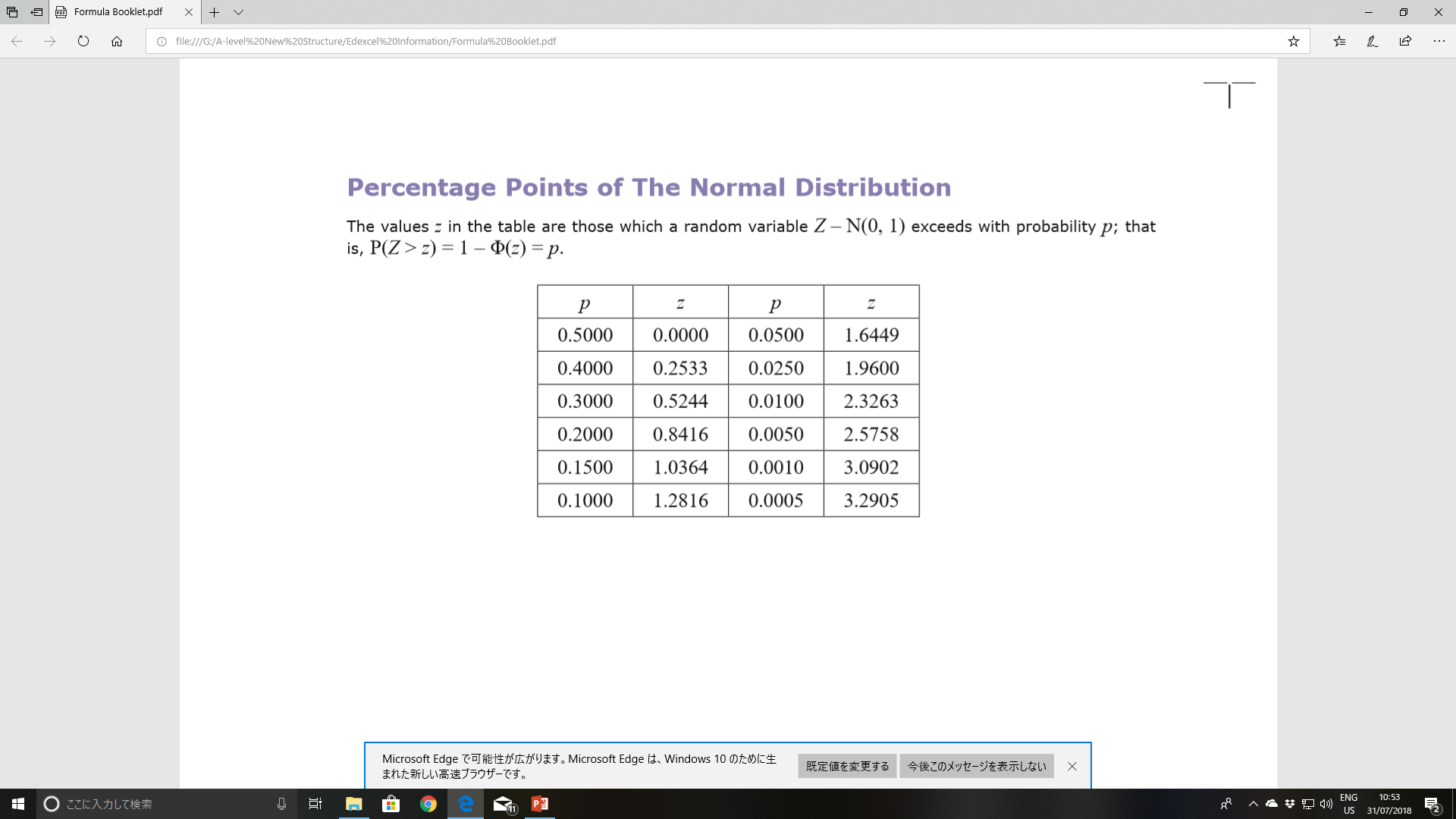 Area = 0.05
3D
Teachings for 
Exercise 3E
The normal distribution
We now know that the point 20 on the original distribution is 0.8416 standard deviations above the mean…

 Use the formula above to find what the mean is…
Area = 0.2
Sub in values
Multiply by 3
Rearrange
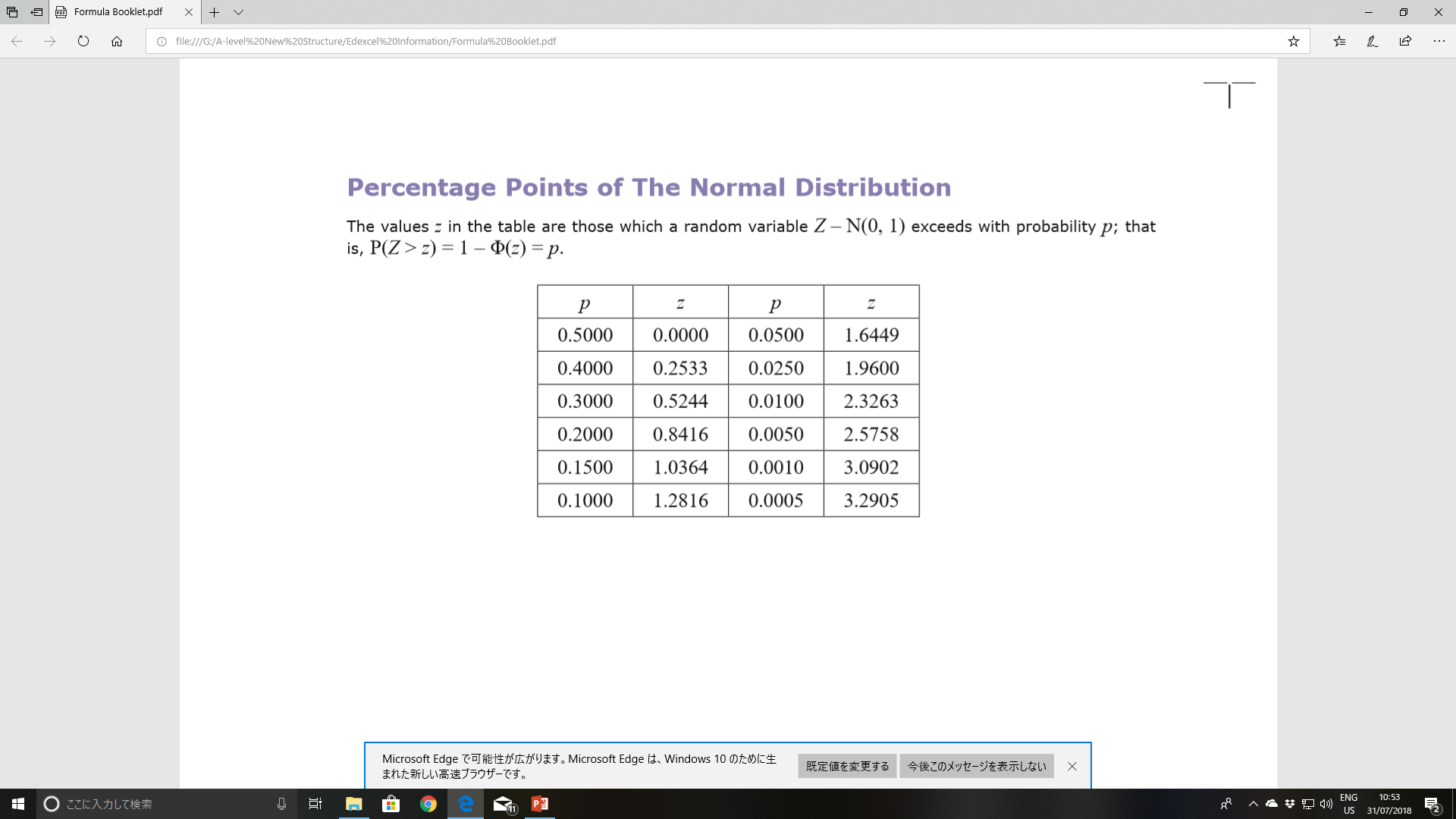 Area = 0.2
3E
The normal distribution
We now know that the point 46 on the original distribution is 0.7998 standard deviations below the mean…

 Use the formula above to find what the standard deviation is…
Area = 0.2119
Sub in values
Calculate
Area = 0.2119
3E
The normal distribution
3E
The normal distribution
Lower tail
Sub in values
Area = 0.1469
Area = 0.025
Upper tail
Sub in values
Area = 0.1469
Area = 0.025
3E
The normal distribution
1)
2)
2) - 1)
Divide by 3.01
Use this value to find the mean
3E
Teachings for 
Exercise 3F
The normal distribution
You need to be able to approximate a binomial distribution
Let’s compare the two quickly…
Normal distribution
 Continuous data
Binomial distribution
 Discrete data
No. heads when flipping a coin 7 times
Height of the flipped coin
3F
Using normal distribution to approximate a binomial distribution
The normal distribution
Finding a relationship for the standard deviation is much more difficult to understand…

We will need to clarify some statements first…
3F
The normal distribution
Sub in values
Calculate
3F
The normal distribution
3F
The normal distribution
You need to be able to approximate a binomial distribution

What you have just seen is showing that the following two calculations are equivalent…
3F
The normal distribution
Sub in values
Calculate
3F
The normal distribution
3F
The normal distribution
You need to be able to approximate a binomial distribution

What you have just seen is showing that the following two calculations are equivalent…
Add all the squared outcomes up, and divide by how many there are in total
3F
The normal distribution
You need to be able to approximate a binomial distribution

Can you remember the formula for the variance of a data set from year 12?

So we need to focus on rewriting this part…
The second part of this is the mean squared

 Remember that we already have an expression for the mean from before!
 We can replace the first part using the equivalent calculation that we saw before…
Replace first term using the above
3F
The normal distribution
You need to be able to approximate a binomial distribution

Can you remember the formula for the variance of a data set from year 12?

So we need to focus on rewriting this part…


Remember how to find the calculation for a an event that is binomially distributed?
3F
The normal distribution
You need to be able to approximate a binomial distribution

Can you remember the formula for the variance of a data set from year 12?

So now we need to rewrite this…
You hopefully also remember the following from year 12 (Binomial expansion powerpoint)
Replace the first bracket using the relationship shown…
Group together
3F
The normal distribution
You need to be able to approximate a binomial distribution

Can you remember the formula for the variance of a data set from year 12?

So now we need to rewrite this…
3F
The normal distribution
You need to be able to approximate a binomial distribution

Can you remember the formula for the variance of a data set from year 12?

So now we need to rewrite this…
3F
The normal distribution
You need to be able to approximate a binomial distribution

Can you remember the formula for the variance of a data set from year 12?

So now we need to rewrite this…
3F
The normal distribution
You need to be able to approximate a binomial distribution
3F
The normal distribution
You need to be able to approximate a binomial distribution
What will these add up to?

 They will add up to 1 as they represent all possible outcomes (from 2 choose 0 + from 2 choose 1 + from 2 choose 2)
3F
The normal distribution
You need to be able to approximate a binomial distribution
3F
The normal distribution
You need to be able to approximate a binomial distribution
3F
The normal distribution
Multiply the inner bracket
Multiply the square bracket
Simplify
Factorise
Square root
3F
The normal distribution
Sub in values
Calculate
Sub in values
Calculate
3F
The normal distribution
Something to be careful is that the normal distribution is continuous and the binomial distribution is discrete

You need to apply a ‘continuity correction’
3F
The normal distribution
Apply the continuity correction

 Be careful! The upper limit should not include 90. As such, in the continuous distribution we should not go higher than 89.5
3F
The normal distribution
You need to be able to approximate a binomial distribution

For a particular type of flower bulb, 55% will produce yellow flowers. A random sample of 80 bulbs is planted.

Calculate the percentage error incurred when using a normal approximation to estimate the probability that there are exactly 50 yellow flowers.

First, calculate the actual probability using the binomial distribution
Sub in values, with the number of yellow bulbs being 30
Calculate
3F
The normal distribution
You need to be able to approximate a binomial distribution

For a particular type of flower bulb, 55% will produce yellow flowers. A random sample of 80 bulbs is planted.

Calculate the percentage error incurred when using a normal approximation to estimate the probability that there are exactly 50 yellow flowers.

Now convert the problem to a normal distribution…
Sub in values
Calculate
Sub in values
Calculate
3F
The normal distribution
You need to be able to approximate a binomial distribution

For a particular type of flower bulb, 55% will produce yellow flowers. A random sample of 80 bulbs is planted.

Calculate the percentage error incurred when using a normal approximation to estimate the probability that there are exactly 50 yellow flowers.

Now convert the problem to a normal distribution…
Convert using the values we calculated
Apply continuity corrections and change to a normal distribution calculation
3F
The normal distribution
You need to be able to approximate a binomial distribution

For a particular type of flower bulb, 55% will produce yellow flowers. A random sample of 80 bulbs is planted.

Calculate the percentage error incurred when using a normal approximation to estimate the probability that there are exactly 50 yellow flowers.

Now convert the problem to a normal distribution…
Divide the difference by the correct value…
3F
Teachings for 
Exercise 3G
The normal distribution
In this case, the data set is so small that we can include all the data

In more practical situations, we would most likely take a sample of the population

We need to consider how this would affect our use of the mean and variance
3G
The normal distribution
Imagine we took samples from this data, all of size 2 (ie – choosing 2 values at random)

For example:
You need to be able to do hypothesis testing using the normal distribution

Imagine we had a set of data as follows:

1  2  3  4  4  5  5  6  
6  6  7  7  8  8  9  10  11
4.5
5
4
9
6
3
5.5
5
6
5
8
2
8.5
10
7
7
8
6
Notation for the population
Let’s now calculate the mean and variance of this data set…
Notation for this sample
Sample mean = 6.08
Variance (of the sample means) = 1.78
Standard Deviation (of the sample means) = 1.33
3G
The normal distribution
Imagine we took samples from this data, all of size 2 (ie – choosing 2 values at random)

For example:
You need to be able to do hypothesis testing using the normal distribution

Imagine we had a set of data as follows:

1  2  3  4  4  5  5  6  
6  6  7  7  8  8  9  10  11
4.5
5
4
9
6
3
5.5
5
6
5
8
2
8.5
10
7
7
8
6
Notation for the population
Notation for this sample
If we take enough samples, then because the data is normally distributed, the sample mean will average out to be the same as the population mean

How is the variance affected though?
3G
The normal distribution
You need to be able to do hypothesis testing using the normal distribution

Imagine we had a set of data as follows:

1  2  3  4  4  5  5  6  
6  6  7  7  8  8  9  10  11
4.5
5
4
9
6
3
5.5
5
6
5
8
2
8.5
10
7
7
8
6
When choosing only 2 values for our sample, consider the range of possible means

The smallest possible mean would be 1.5 (if 1 and 2 were selected), and the highest would be 10.5, if 10 and 11 were selected)

If we took a sample size 10, the smallest possible mean would be 4.2, and the largest would be 7.8
Population range: 	1-11

Sample size 2 range: 		1.5-10.5

Sample size 10 range:	4.2-7.8
3G
The normal distribution
You need to be able to do hypothesis testing using the normal distribution

Imagine we had a set of data as follows:

1  2  3  4  4  5  5  6  
6  6  7  7  8  8  9  10  11
4.5
5
4
9
6
3
5.5
5
6
5
8
2
8.5
10
7
7
8
6
The key idea to take from this is that with a larger sample size, the range of possible values is lower

Hence, the variance is also going to be lower as there is a smaller range for the values to exist in

When dealing with a sample, the variance is estimated by dividing the population variance by the size of the sample

That way, a larger sample will have a smaller estimated value for the variance…
Population range: 	1-11

Sample size 2 range: 		1.5-10.5

Sample size 10 range:	4.2-7.8
3G
The normal distribution
You need to be able to do hypothesis testing using the normal distribution

When hypothesis testing with a population, you use values as follows:


With a sample, we use the following relationship instead:
We use the population mean
3G
The normal distribution
1) Write your Hypotheses
 Remember that the null hypothesis is the default position ie) Nothing has changed
 The alternative hypothesis is where we consider the statement in the question. In this case, the claim is that the mean is lower than the company is saying
2) Convert the population distribution to the sample distribution
Population distribution
Sample distribution
3) Now, using the sample distribution, we need to find the probability that a random sample of 16 gives a mean equal to or lower than 59.1…
3G
The normal distribution
3) Now, using the sample distribution, we need to find the probability that a random sample of 16 gives a mean equal to or lower than 59.1…
Area = ?
Use your calculator as you have seen in prior sections to calculate the probability of being below 59.1
3G
The normal distribution
Although getting in this range is unlikely , it is not below 5%

Therefore, it is not unlikely enough for us to reject the null hypothesis that the mean is actually 60ml

So we accept the null hypothesis
3G
The normal distribution
You need to be able to do hypothesis testing using the normal distribution

It is also possible to use the standardised normal distribution when using a sample
Sample
Population
Variance
Variance
Converting values to the standard normal distribution
Converting values to the standard normal distribution
Square root the variance
Square root the variance
Standard deviation
Standard deviation
3G
The normal distribution
1) Write your Hypotheses
 Remember that the null hypothesis is the default position ie) Nothing has changed
 The alternative hypothesis is where we consider the statement in the question. In this case, the claim is that the mean has changed (could be higher or lower)
Sample distribution
Population distribution
3) Now, using the sample distribution, we need to find the regions that have a probability of 1% or less (ie have an total area of 0.01)
3G
The normal distribution
3) Now, using the sample distribution, we need to find the regions that have a probability of 1% or less (ie have an total area of 0.01)
Specific distribution
Area = 0.005
Area = 0.005
Standard distribution
Using the standard table of results given in the booklet, we can find that the value with an area 0.005 above it is 2.5758

 Due to symmetry, the lower value will be the negative of this…
Area = 0.005
Area = 0.005
3G
The normal distribution
3) Now, using the sample distribution, we need to find the regions that have a probability of 1% or less (ie have an total area of 0.01)
Now use the formula above…
Specific distribution
Sub in values
Area = 0.005
Area = 0.005
Work out
Standard distribution
Area = 0.005
Area = 0.005
3G
The normal distribution
3) Now, using the sample distribution, we need to find the regions that have a probability of 1% or less (ie have an total area of 0.01)
Now use the formula above for the lower value…
Specific distribution
Sub in values
Area = 0.005
Area = 0.005
Work out
Standard distribution
Area = 0.005
Area = 0.005
3G
The normal distribution
3) Now, using the sample distribution, we need to find the regions that have a probability of 1% or less (ie have an total area of 0.01)
Specific distribution
Area = 0.005
Area = 0.005
Standard distribution
Area = 0.005
Area = 0.005
3G
The normal distribution
Since this mean is inside the critical region, there is sufficient evidence to reject the null hypothesis

 It seems that the mean diameter has changed…
3G